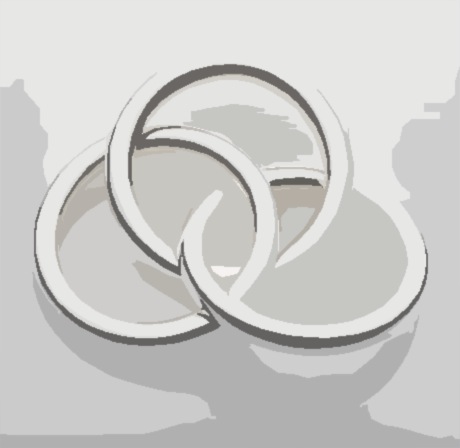 3 in 1
Chris   Jaensch
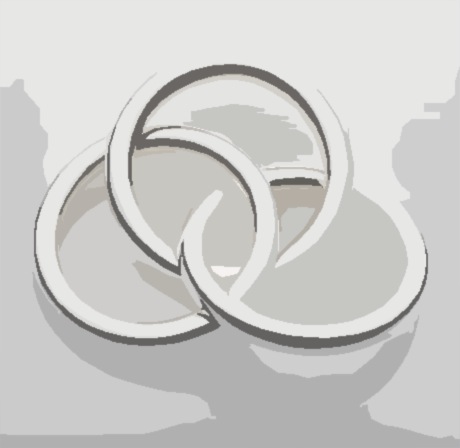 God the mighty Father, (Echo)maker of the universe.Jesus loving Saviour, (Echo)God made man to live on the earth. God the Holy Spirit, (Echo)living in our hearts today:Three in One, Triune God,the Life, the Truth and the Way.Three in One, Triune Godthe Life and the Truth and the Way.
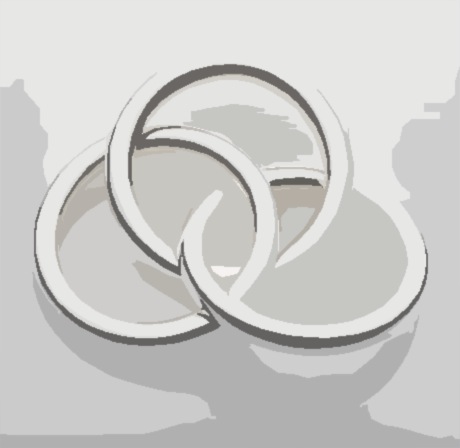 Three in One, Father, Son and Spirit.Three in one, Triune God. Three in One, the perfect combination:Father,                Spirit,                                 Jesus the Son.
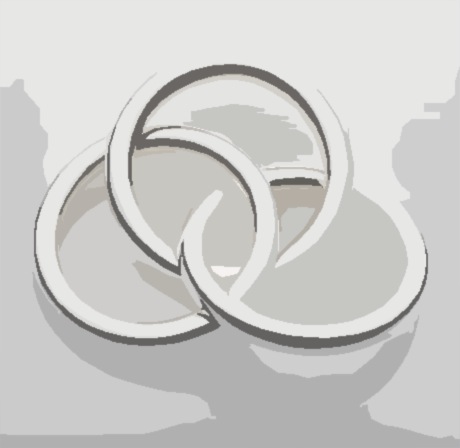 God the mighty Father, (Echo)maker of the universe.Jesus loving Saviour, (Echo)God made man to live on the earth. God the Holy Spirit, (Echo)living in our hearts today:Three in One, Triune God,the Life, the Truth and the Way.Three in One, Triune Godthe Life and the Truth and the Way.
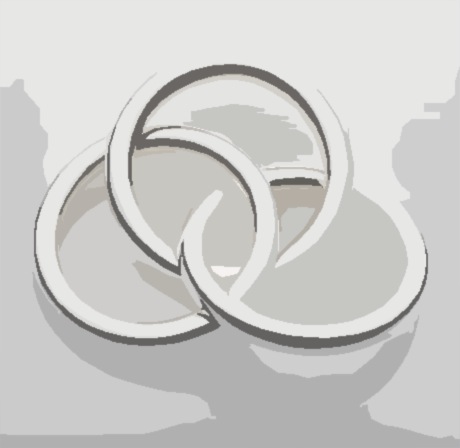 Three in One, Father, Son and Spirit.Three in one, Triune God. Three in One, the perfect combination:Father,                Spirit,                                 Jesus the Son.